HOW WE HIRE
RECRUITMENT PROCESS
Streamlining Your Recruitment Process for Success
RECRUITMENT PROCESS
STEP 1
STEP 2
STEP 3
STEP 4
RECRUITER INTERVIEW
HIRING INTERVIEW
SKILLS ASSESSMENT
FINAL INTERVIEW
Candidates undergo initial screening by the recruiter to assess basic qualifications and fit for the role.
Candidates meet with the hiring manager to evaluate job-related skills, cultural fit, and contributions to the organization.
Candidates may undergo a skills test to demonstrate proficiency and suitability for the position.
Candidates meet with senior leadership to confirm fit, discuss terms, and finalize the job offer.
JOB ROLES & REQUIREMENTS
During this recruitment stage, we outline job roles and qualifications required for each position in our organization.
During this recruitment stage, we outline job roles and qualifications required for each position in our organization.
During this recruitment stage, we outline job roles and qualifications required for each position in our organization.
01
OUR HIRING PHILOSOPHY
02
03
DIVERSITY
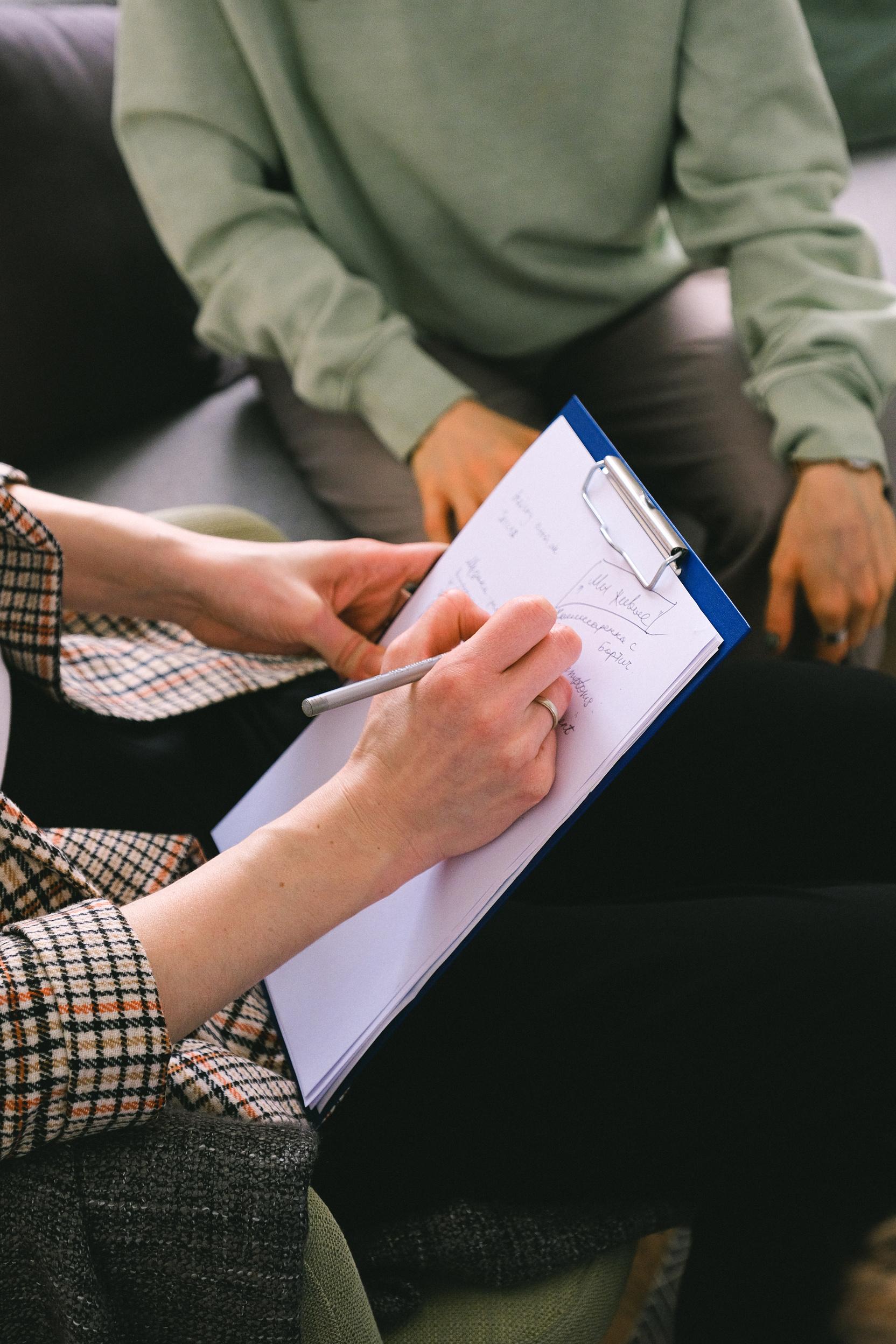 Lorem ipsum dolor sit amet, consectetur adipiscing elit, sed do eiusmod tempor.
INCLUSION
Lorem ipsum dolor sit amet, consectetur adipiscing elit, sed do eiusmod tempor.
CAREER DEVELOPMENT
Lorem ipsum dolor sit amet, consectetur adipiscing elit, sed do eiusmod tempor incididunt ut labore et dolore magna aliqua.
APPLICATION SUBMISSION
Write a main topic here
01
Lorem ipsum dolor sit amet, consectetur adipiscing elit, sed do eiusmod tempor.
Lorem ipsum dolor sit amet, consectetur adipiscing elit, sed do eiusmod tempor incididunt ut labore et dolore magna aliqua.
Write a main topic here
02
Lorem ipsum dolor sit amet, consectetur adipiscing elit, sed do eiusmod tempor.
Write a main topic here
03
Lorem ipsum dolor sit amet, consectetur adipiscing elit, sed do eiusmod tempor.
John Doe
DIVERSITY & INCLUSION
Discussion of your company's commitment to diversity, equity, and inclusion.
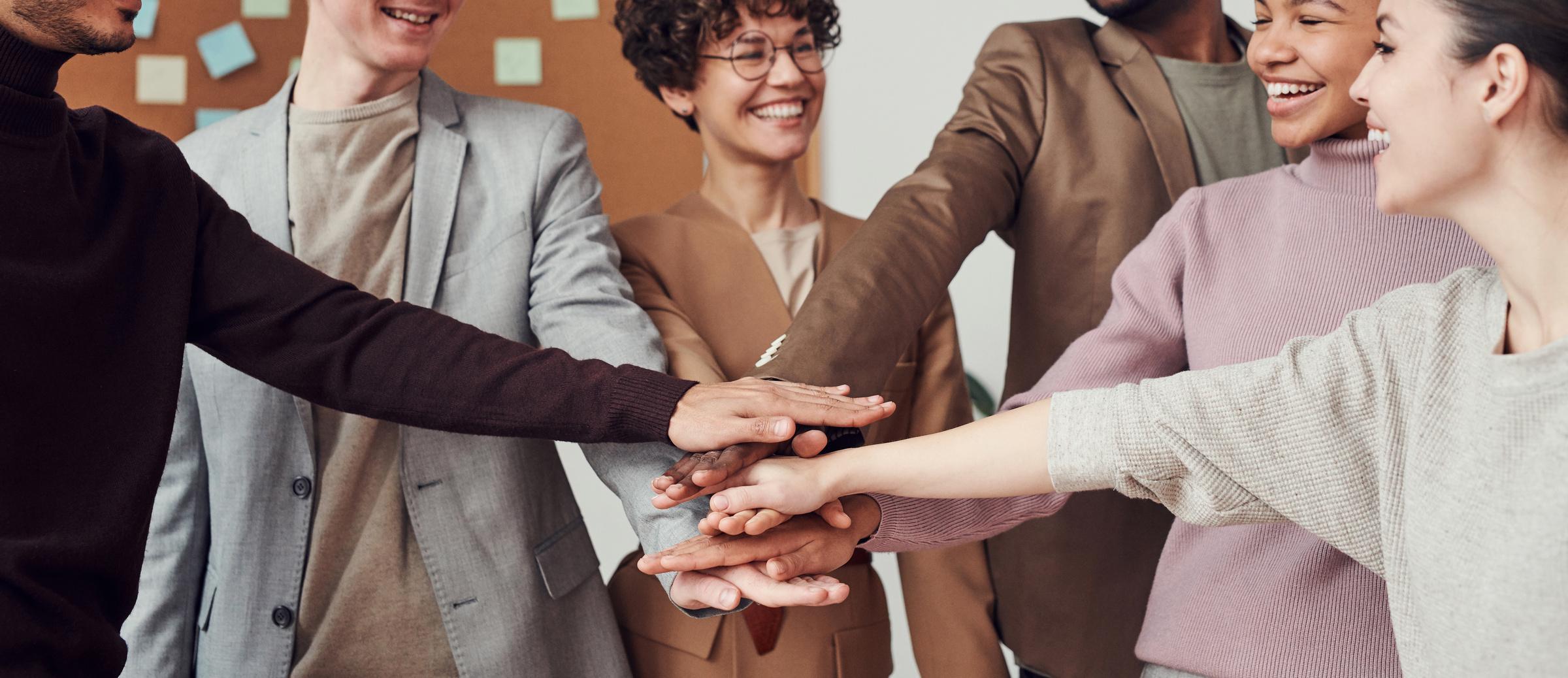 Lorem ipsum dolor sit amet, consectetur adipiscing elit, sed do eiusmod tempor incididunt ut labore et dolore magna aliqua. Ut enim ad minim veniam, quis nostrud exercitation ullamco laboris nisi ut aliquip ex ea commodo consequat.
Lorem ipsum dolor sit amet, consectetur adipiscing elit, sed do eiusmod tempor incididunt ut labore et dolore magna aliqua. Ut enim ad minim veniam, quis nostrud exercitation ullamco laboris nisi ut aliquip ex ea commodo consequat.
RESUME SCREENING
Lorem ipsum dolor sit amet, consectetur adipiscing elit, sed do eiusmod tempor incididunt ut labore et dolore magna aliqua.
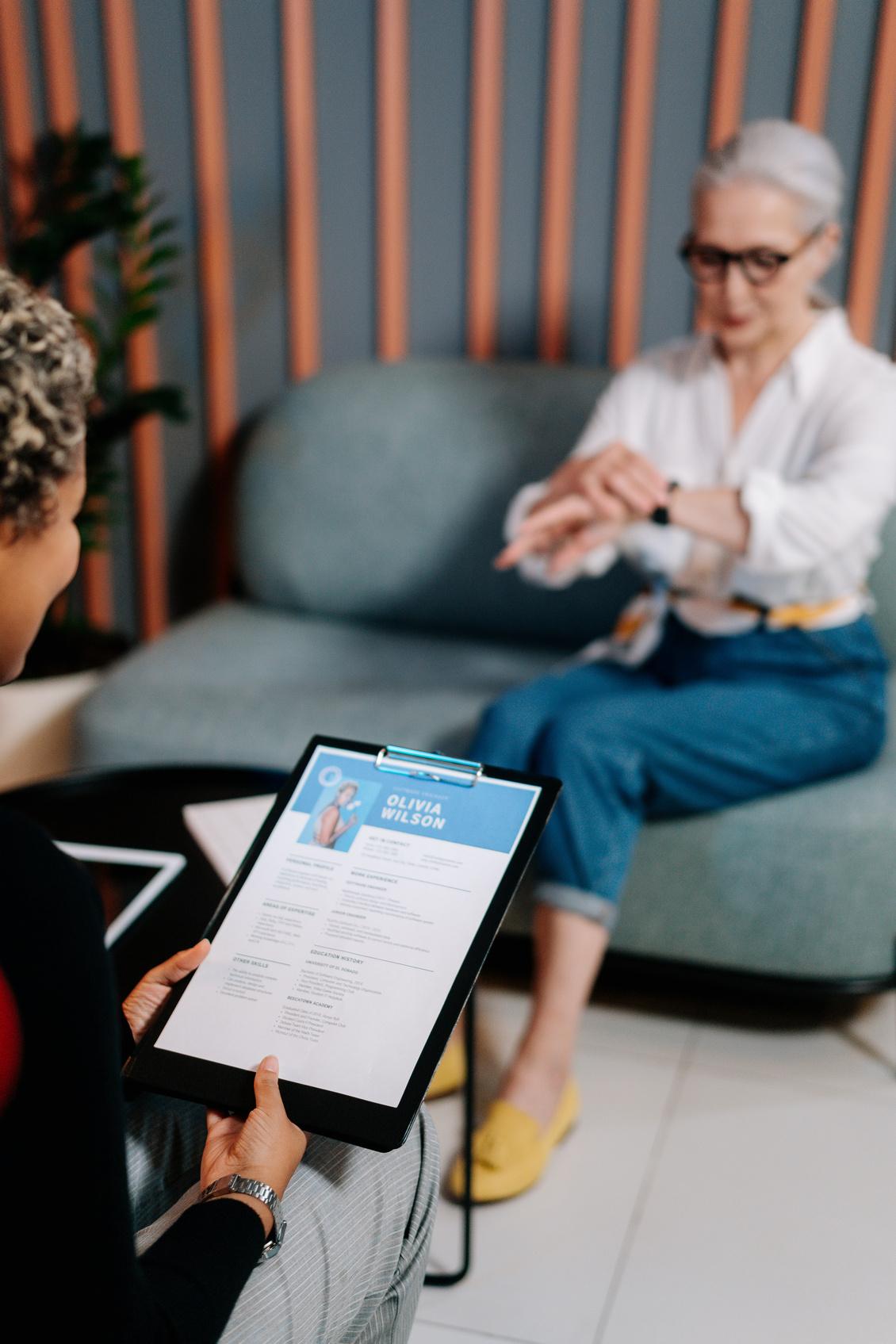 TIP 1
Duis aute irure dolor in reprehenderit in voluptate velit esse cillum dolore eu fugiat nulla pariatur.
TIP 2
INITIAL INTERVIEW
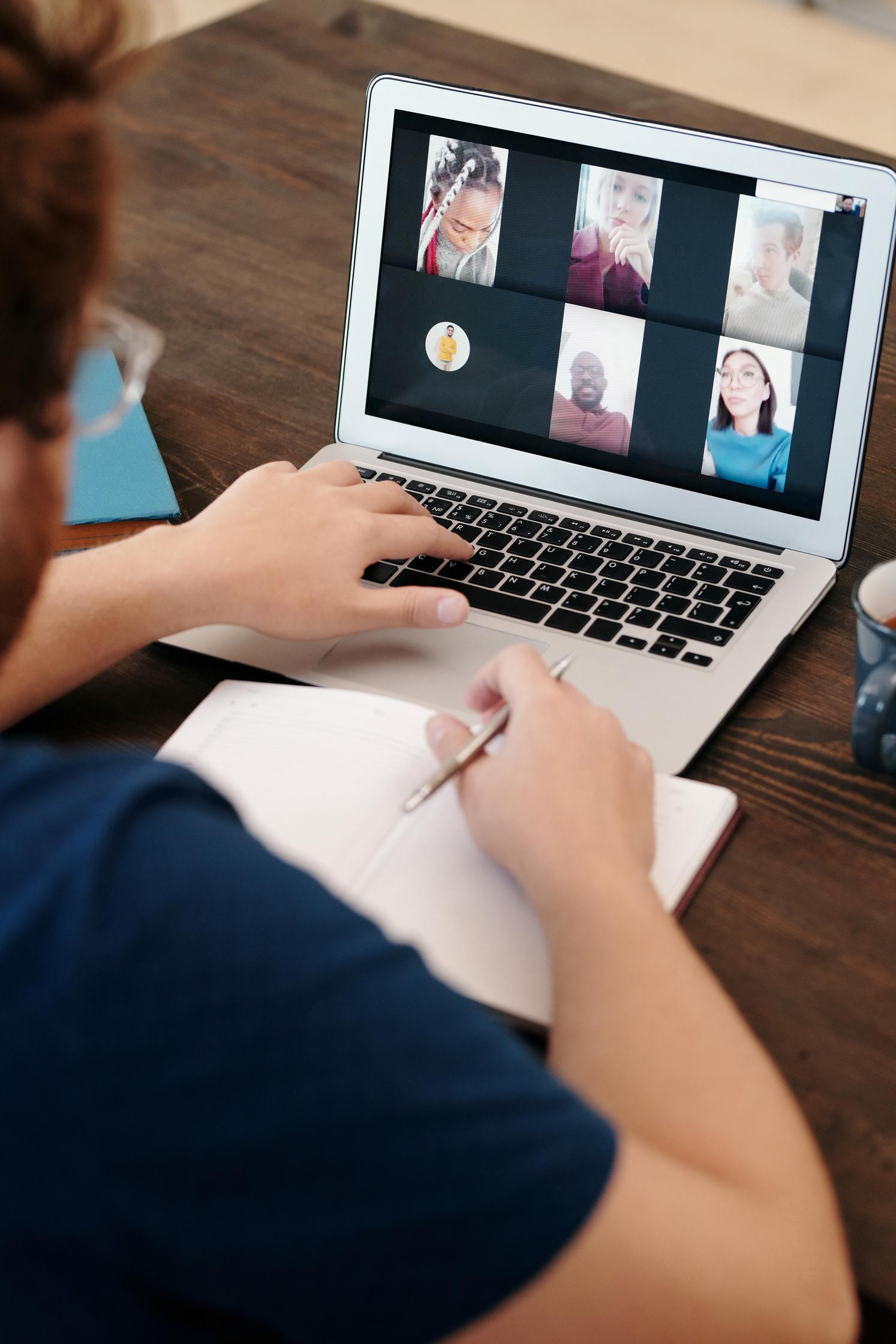 Explanation of what candidates can expect during the initial interview stage.
Explanation of what candidates can expect during the initial interview stage.
SKILLS ASSESSMENT
Skill 01
Skill 02
Skill 03
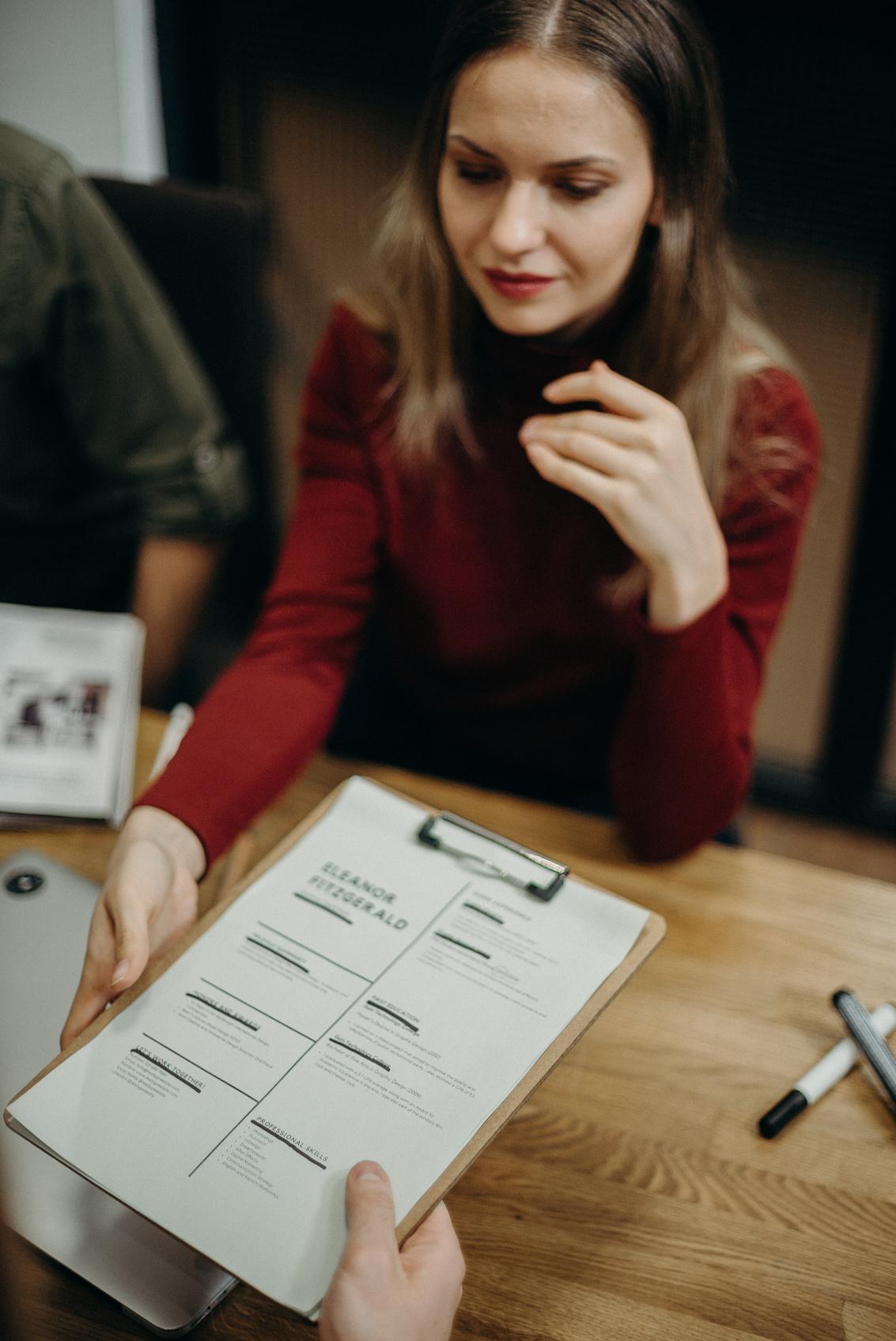 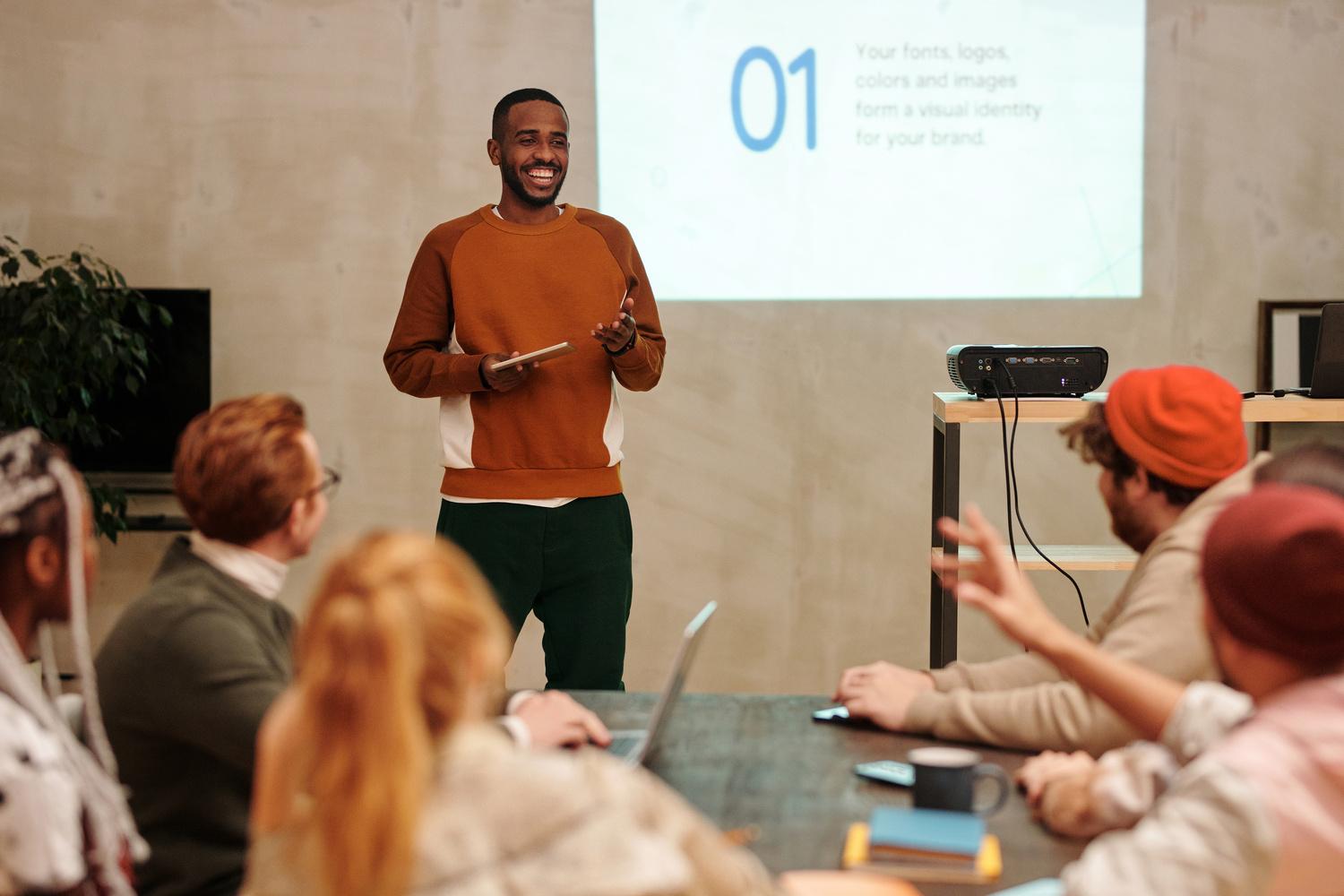 Technical assessments
Writing samples or presentations
Lorem ipsum dolor sit amet, consectetur adipiscing elit, sed do eiusmod tempor.
Lorem ipsum dolor sit amet, consectetur adipiscing elit, sed do eiusmod tempor.
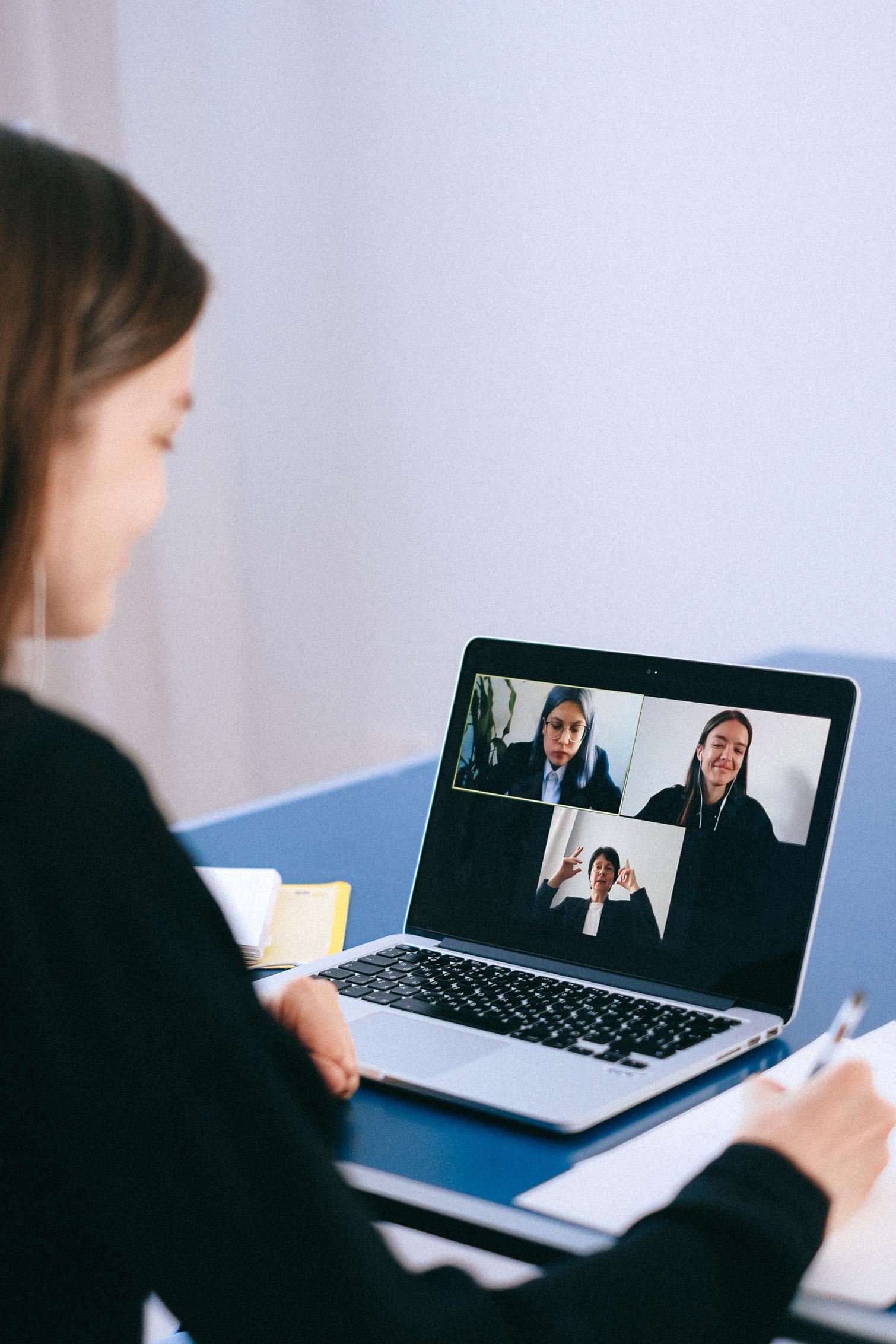 Evaluation Criteria
Accuracy
Assess candidates' ability to produce accurate and error-free work, particularly in technical or data-driven tasks.
Efficiency
Evaluate candidates' efficiency in completing tasks within the allotted time frame and meeting deadlines.
Problem-solving skills
Evaluate candidates' efficiency in completing tasks within the allotted time frame and meeting deadlines.
Communication skills
Evaluate candidates' communication and presentation abilities through their writing samples, verbal responses, or presentation delivery.
SECOND INTERVIEW
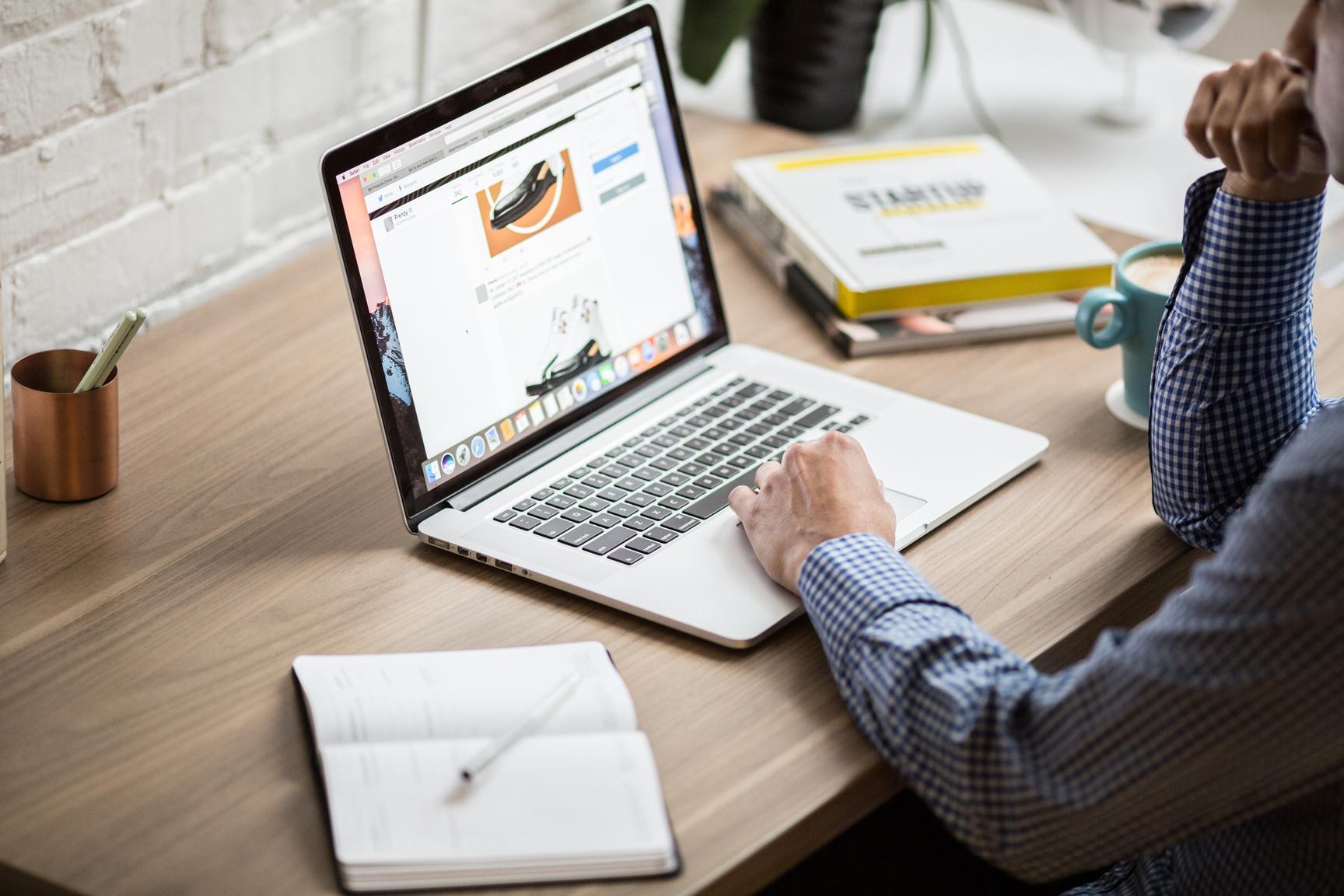 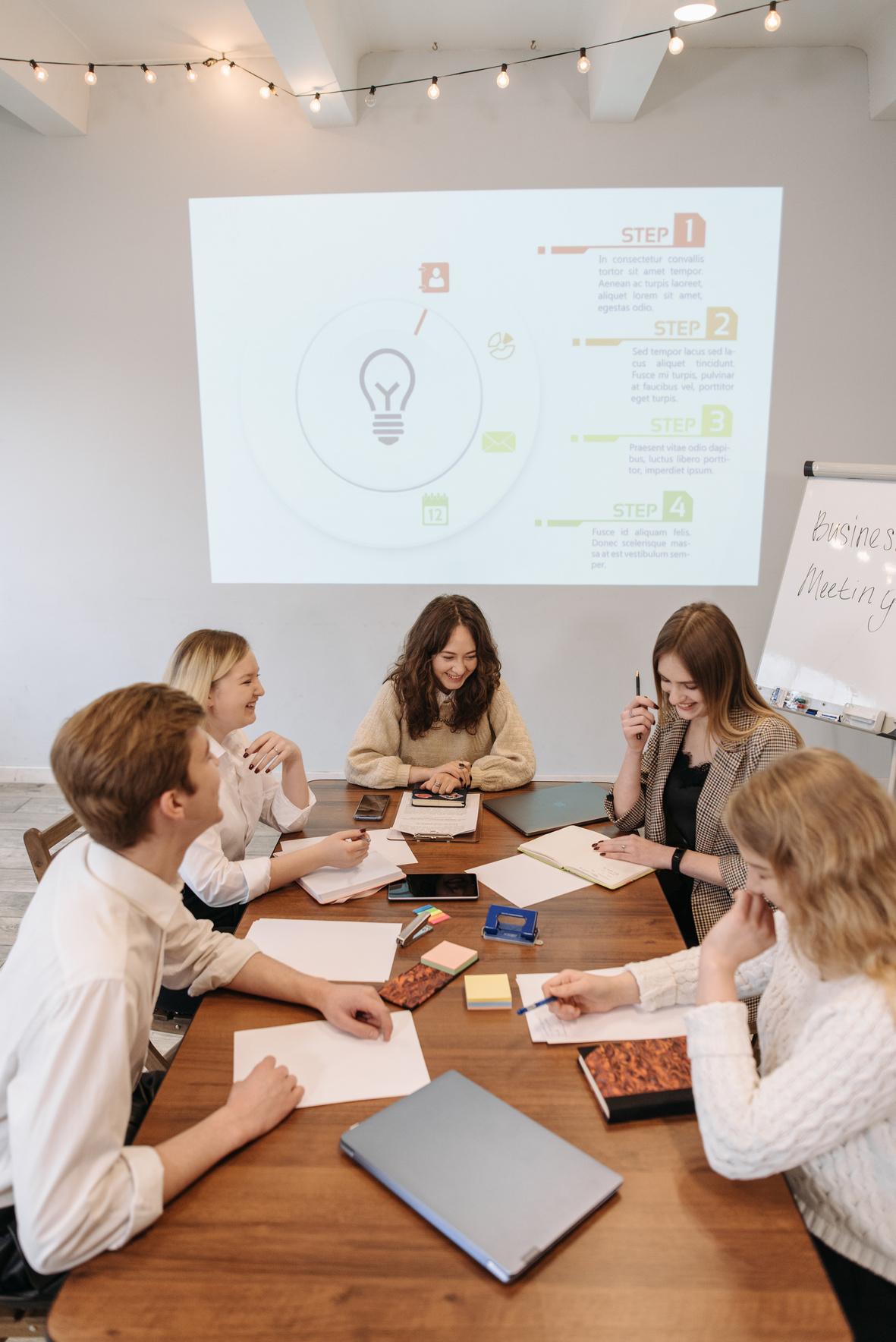 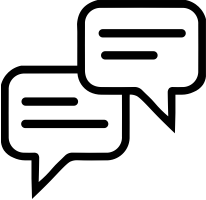 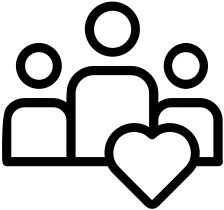 Write down information about the second interview phase and its purpose.
Write down information about the second interview phase and its purpose.
REFERENCE CHECKS
01
02
03
Write a main idea here
Write a main idea here
Write a main idea here
Explanation of how reference checks are conducted and their significance.
Explanation of how reference checks are conducted and their significance.
Explanation of how reference checks are conducted and their significance.
FINAL DECISION
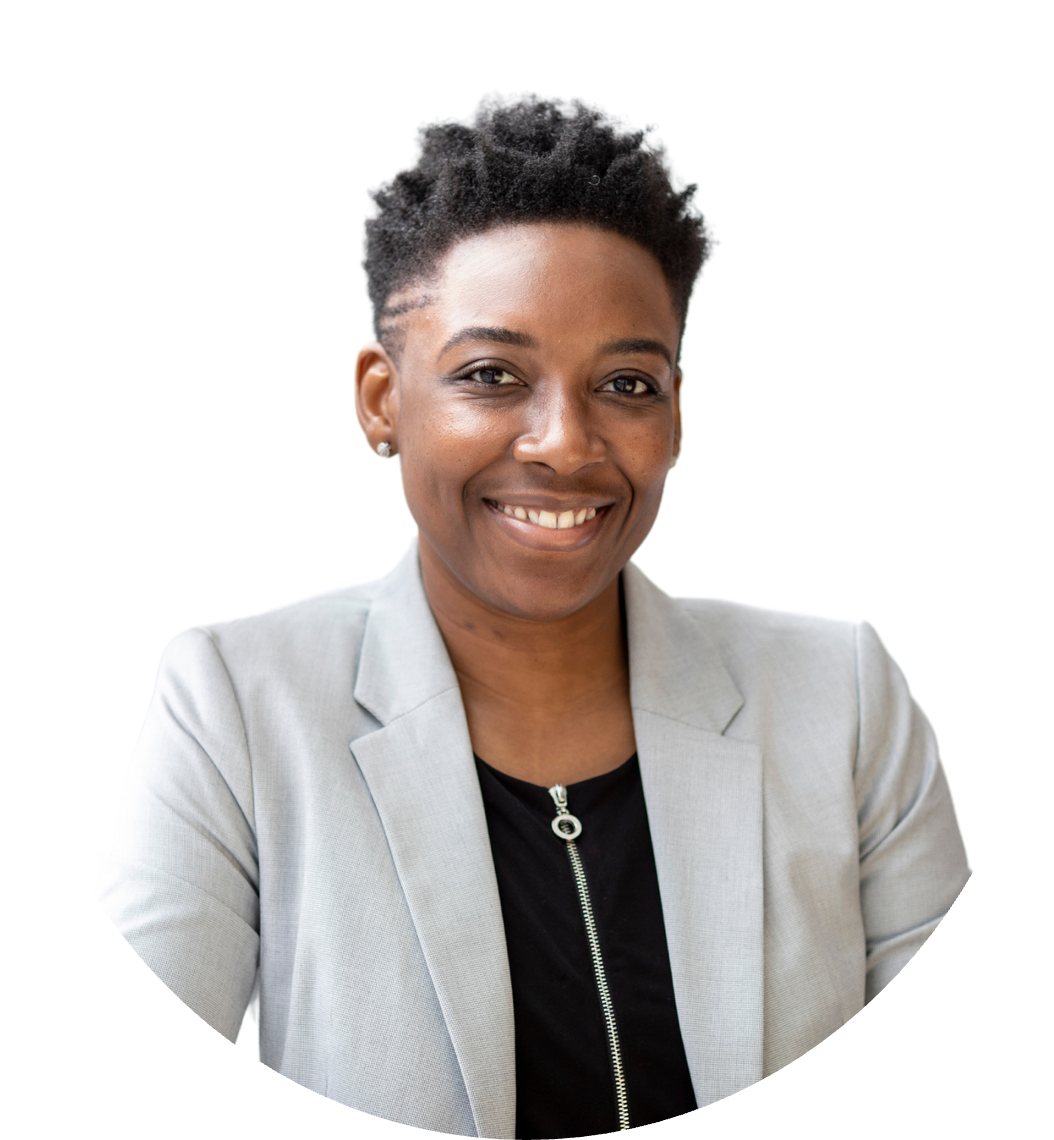 DESCRIPTION OF HOW THE FINAL DECISION IS MADE AND COMMUNICATED TO CANDIDATES.
Lorem ipsum dolor sit amet, consectetur adipiscing elit, sed do eiusmod tempor incididunt ut labore et dolore magna aliqua. Ut enim ad minim veniam, quis nostrud exercitation ullamco laboris nisi ut aliquip ex ea commodo consequat.
FINAL
EMPLOYEE BENEFITS
EMPLOYEE PERKS
Lorem ipsum dolor sit amet, consectetur adipiscing elit, sed do eiusmod tempor incididunt ut labore et dolore magna aliqua.
Lorem ipsum dolor sit amet, consectetur adipiscing elit, sed do eiusmod tempor incididunt ut labore et dolore magna aliqua.
BENEFITS OF JOINING OUR TEAM
COMPETITIVE SALARY
WORK-LIFE BALANCE
Lorem ipsum dolor sit amet, consectetur adipiscing elit, sed do eiusmod tempor incididunt ut labore et dolore magna aliqua.
Lorem ipsum dolor sit amet, consectetur adipiscing elit, sed do eiusmod tempor incididunt ut labore et dolore magna aliqua.
EMPLOYEE TESTIMONIALS
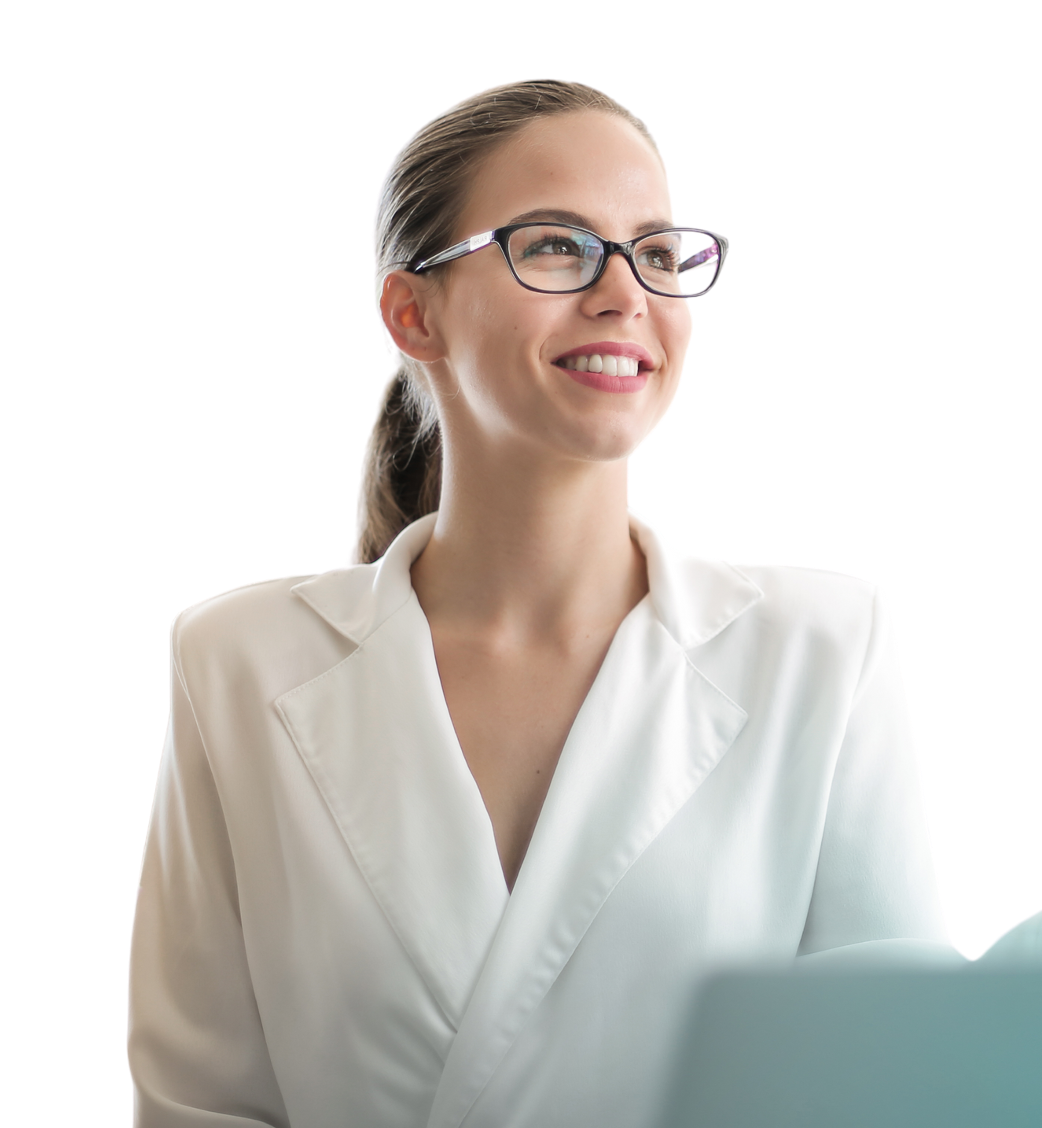 Jane Doe
Lorem ipsum dolor sit amet, consectetur adipiscing elit, sed do eiusmod tempor incididunt ut labore et dolore magna aliqua.
Ut enim ad minim veniam, quis nostrud exercitation ullamco laboris nisi ut aliquip ex ea commodo consequat.
JOIN US ON THIS
EXCITING JOURNEY!
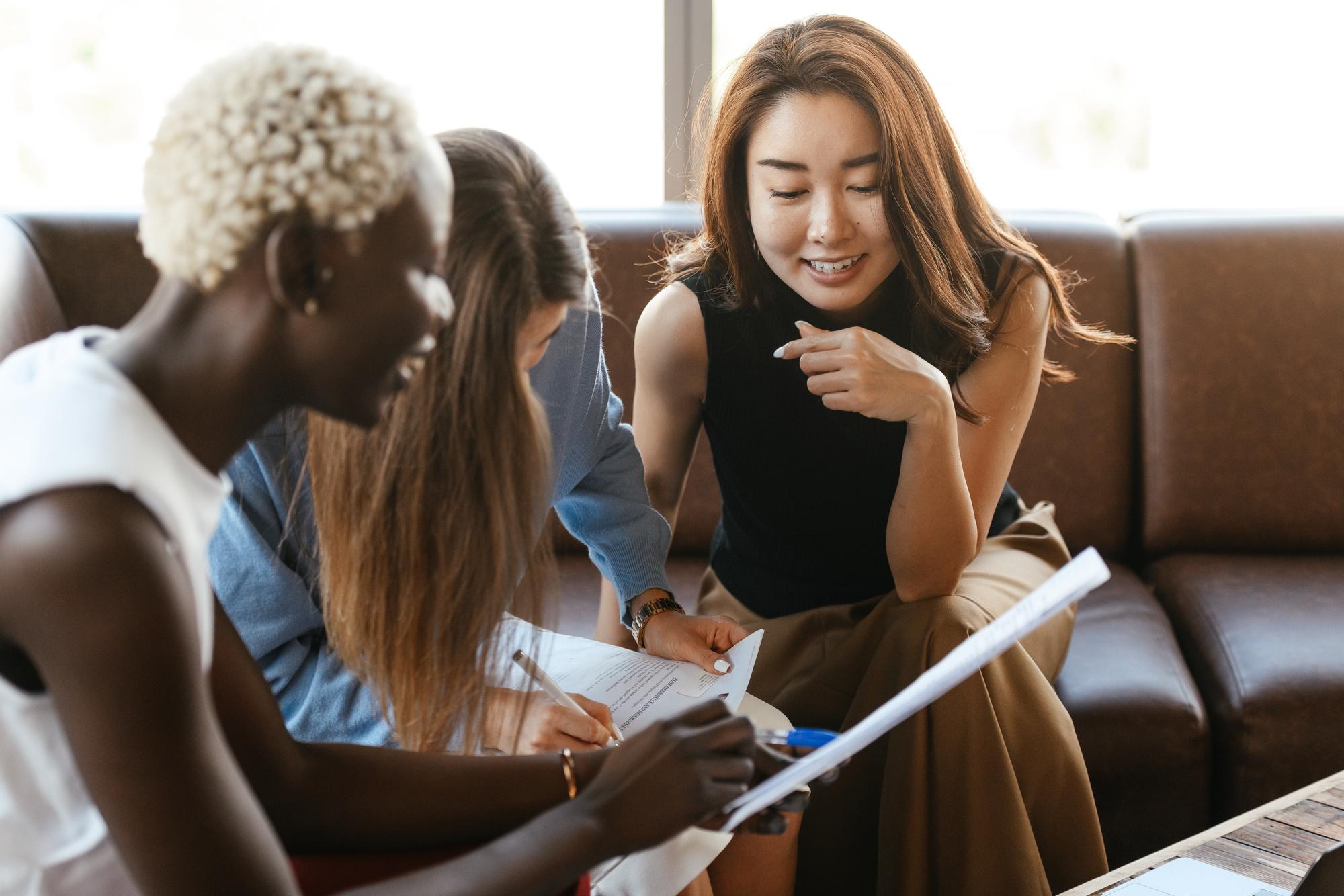 YES
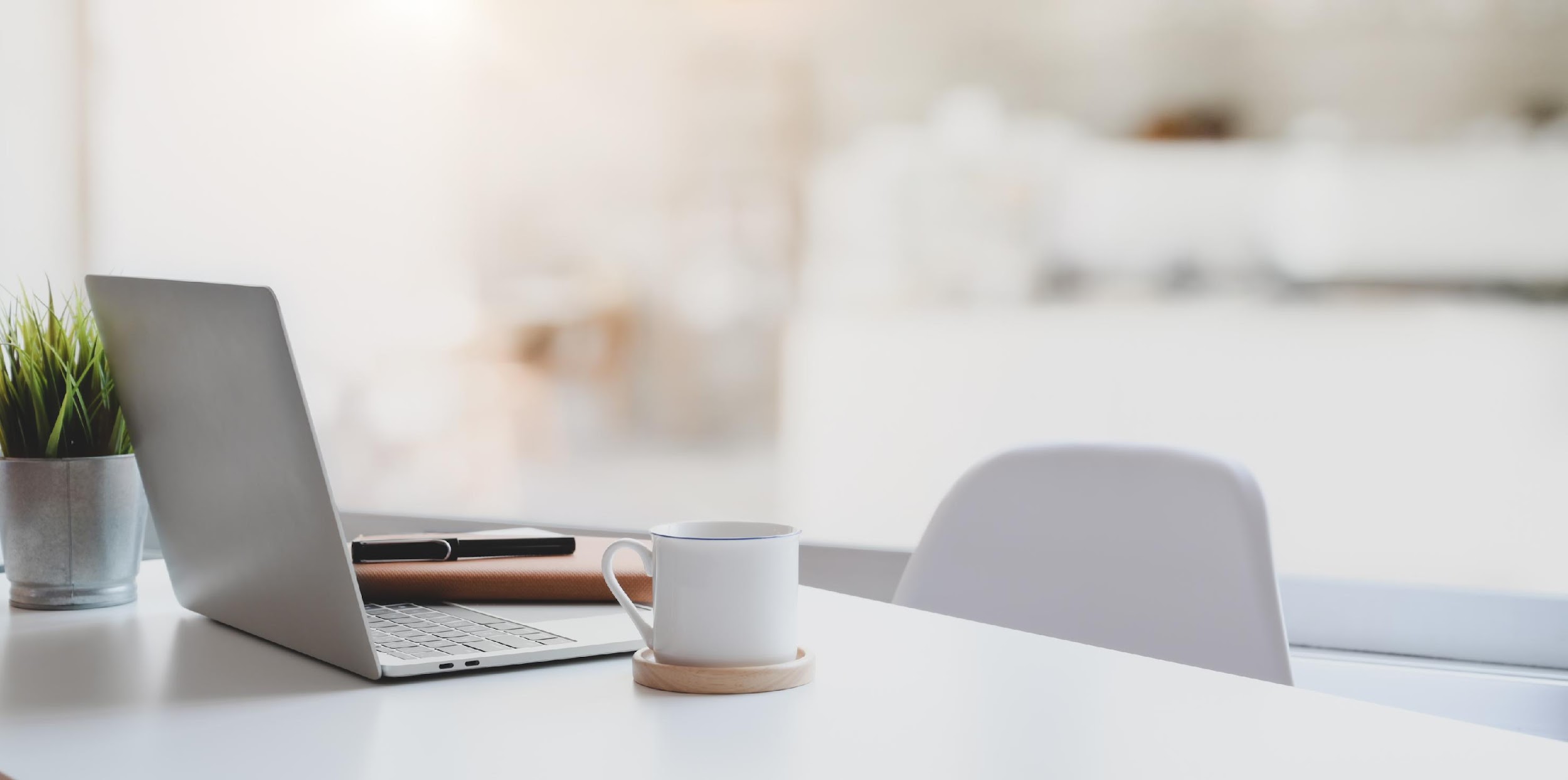 Question 01
Answer 01
Answer 02
!
?
How long does the recruitment process typically take?
2 rounds of interviews
OK
SUBMIT
Lorem ipsum dolor sit amet, consectetur adipiscing elit, sed do eiusmod tempor incididunt ut labore et dolore magna aliqua.
FAQ
!
OK
Question 02
?
How many rounds of interviews are there?
SUBMIT
Express gratitude to the audience for their time and participation.
THANK YOU...
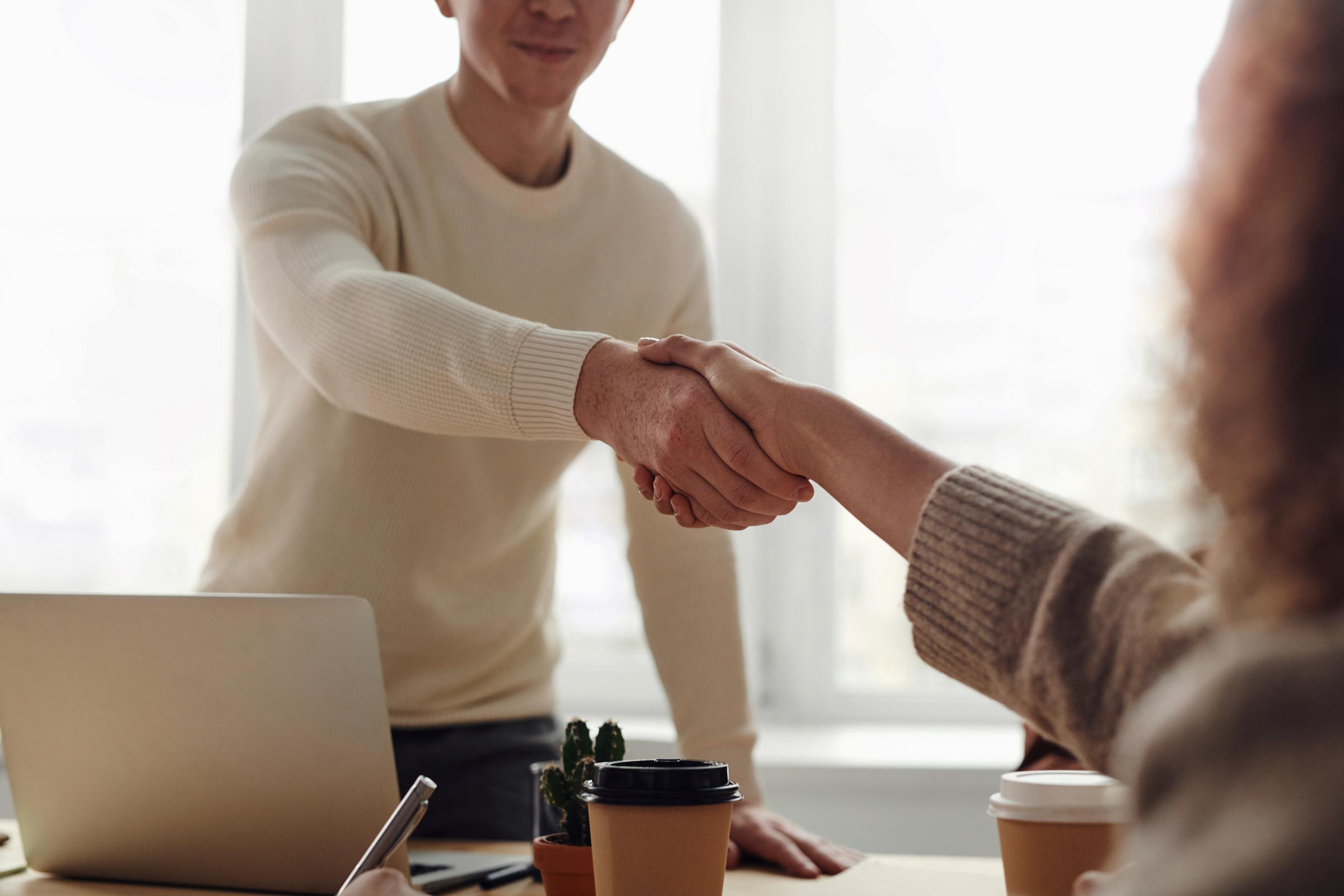 THANK YOU
RESOURCE PAGE
Use these design resources in your Canva Presentation.
FONTS
DESIGN ELEMENTS
This presentation template
uses the following free fonts:
Titles :
Prompt
Headers :
Blinker
Body Copy :
Blinker
You can find these fonts online too.
COLORS
#E4E1E1
#E9FF8F
#56C3FF
CREDITS
This presentation template is free for everyone to use thanks to the following:
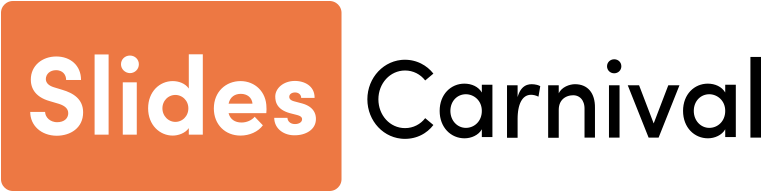 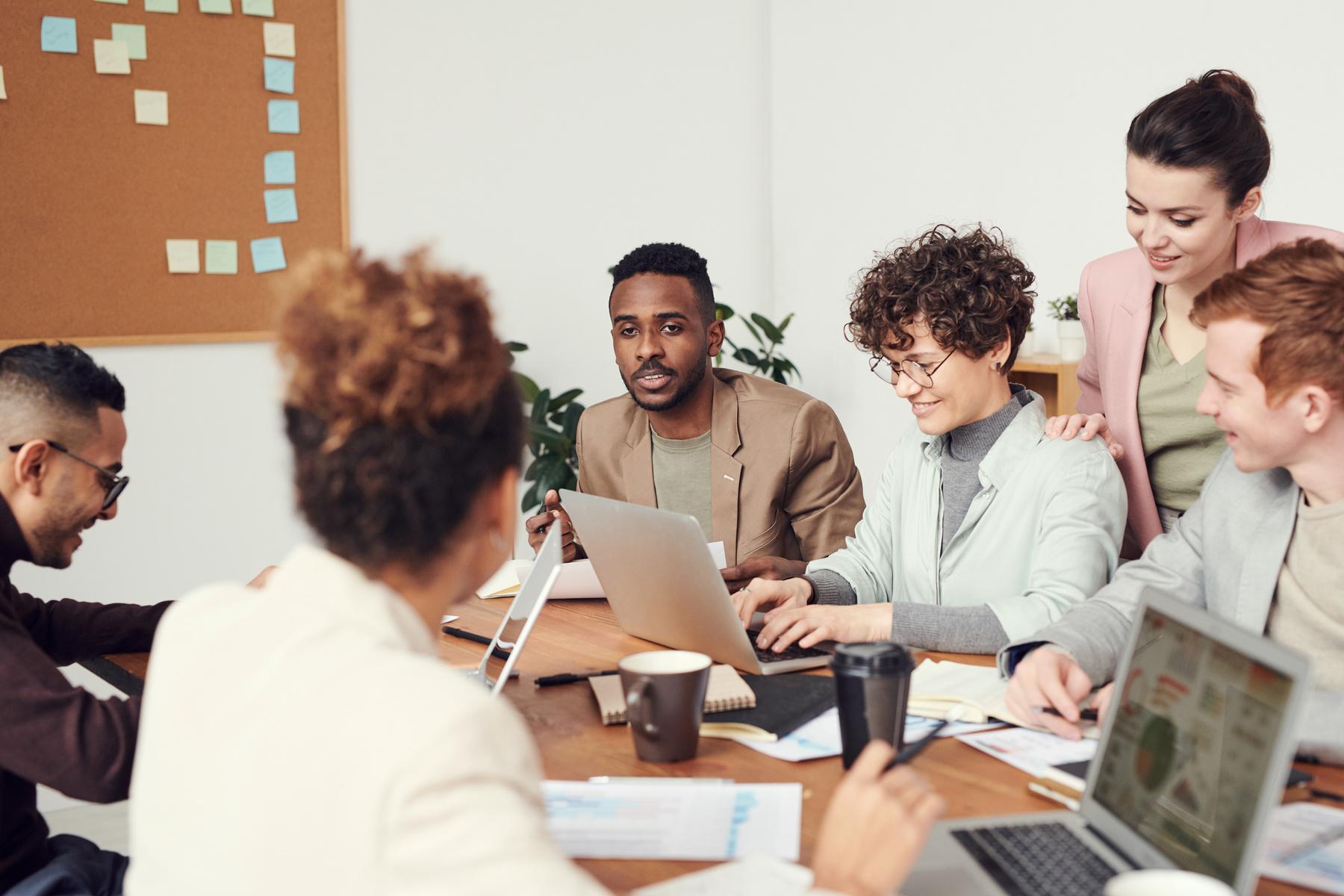 for the presentation template
PEXELS, PIXABAY
for the photos
OKAY